সবাইকে লাল গোলাপের শুভেচ্ছা
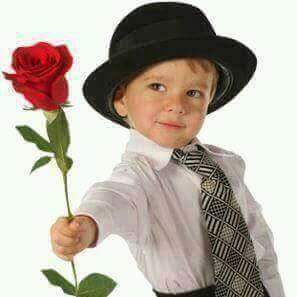 মোহাম্মাদ আবু সাইদ  
সহকারী শিক্ষক,
দেবোত্তর দাখিল মাদরাসা
আটঘরিয়া,পাবনা
মোবাইল- ০১৭১৭২৮৯৫৫০
ইমেইল:masayeedtonmoy@gmail.com
শিক্ষক পরিচিতি
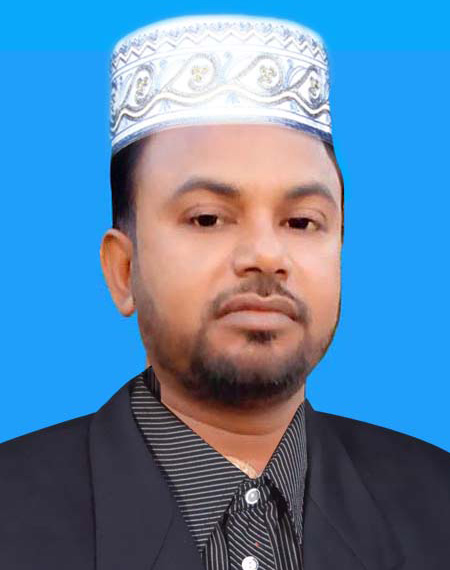 শ্রেনিঃ ৮ম শ্রেণি
বিষয়ঃআকাইদ ও ফিকহ
অধ্যায়ঃতৃতীয়   
সময়ঃ৫০ মিনিট
তারিখ-৩০/১২/১৯
পাঠ পরিচিতি
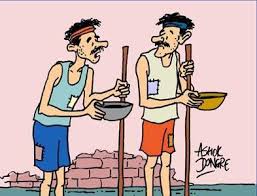 যাকাত
আজকের পাঠ
শিখন ফল
যাকাত কী বলতে পারবে
যাকাতে নিসাব বর্ননা করতে পারবে
যাকাতে মাসারিফ ব্যাখ্যা করতে পারবে
বৃদ্ধি
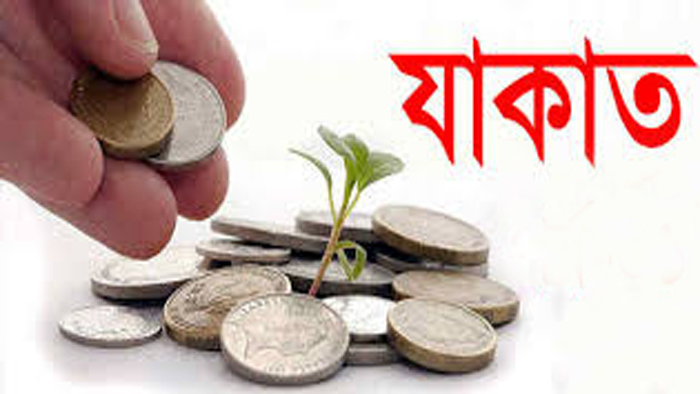 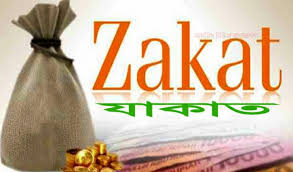 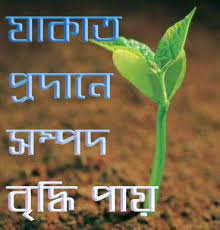 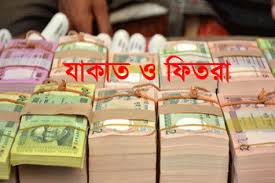 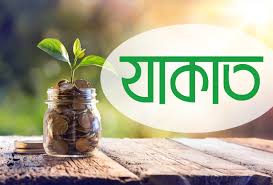 একক কাজ
যাকাত কাকে বলে
৪০ টাকায় ১ টাকা, ১০০ টাকা আড়াই টাকা
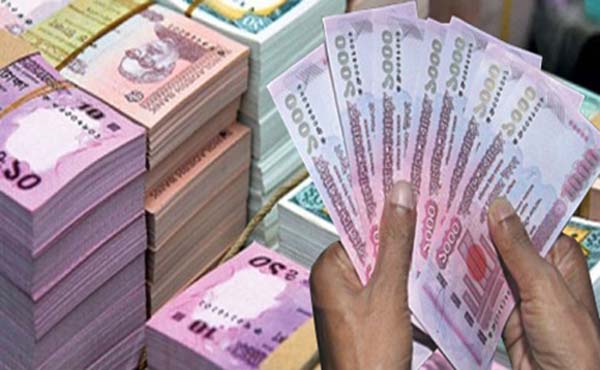 সোনা কম পক্ষে সাড়ে সাত ভরি বা ঐ মূল্য অর্থ বা সম্পদ
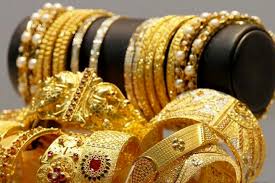 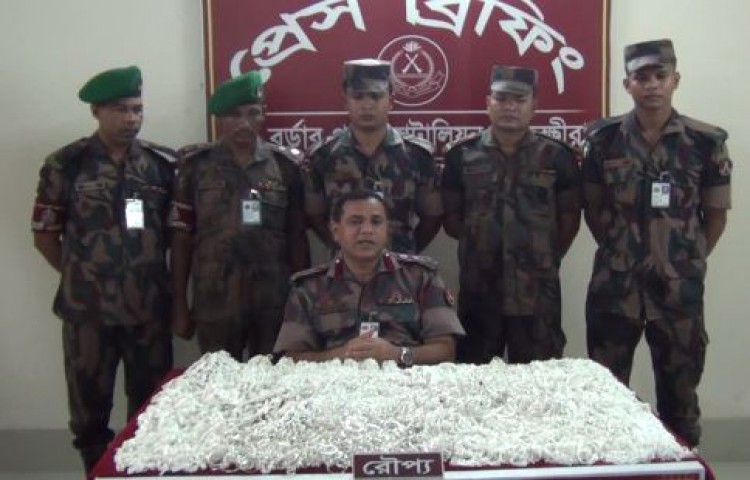 সবাইকে ফুলের শুভেচ্ছা * স্বাগতম
সাড়ে ৫২ ভরি
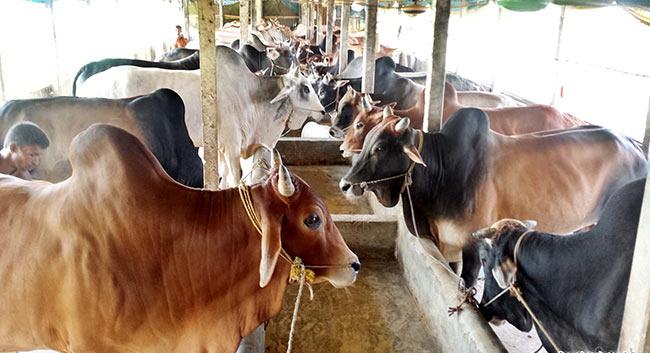 ৪০ টি
১ টি
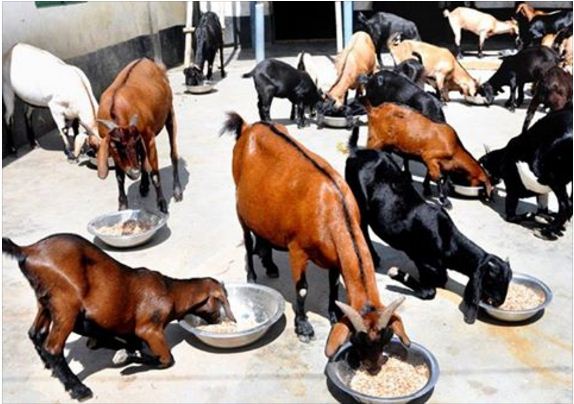 বৃষ্টির পানিতে চাষে ১০ ভাগের ১ ভাগ উশর বলে, সেচ চাষে ২০ ভাগের ১ ভাগ
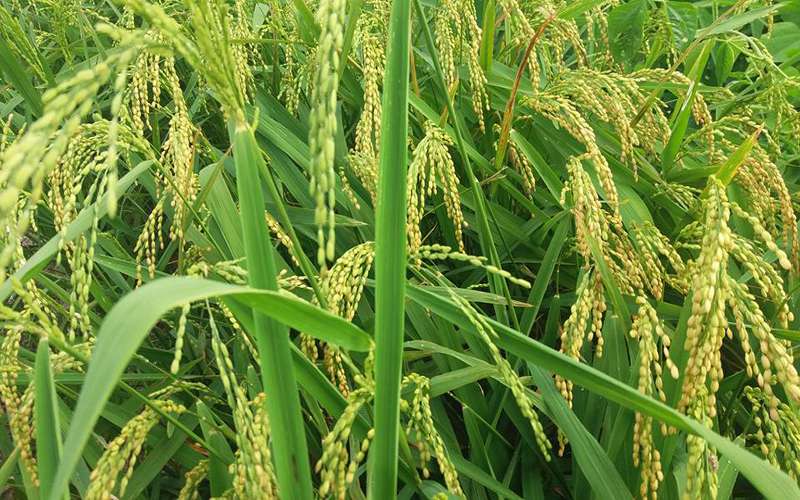 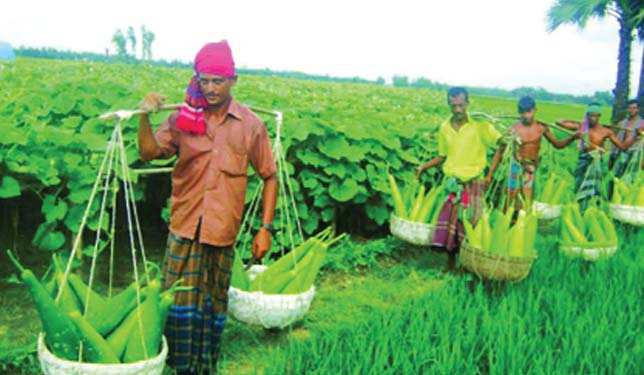 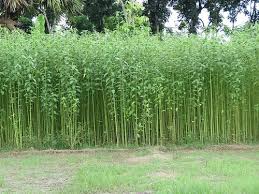 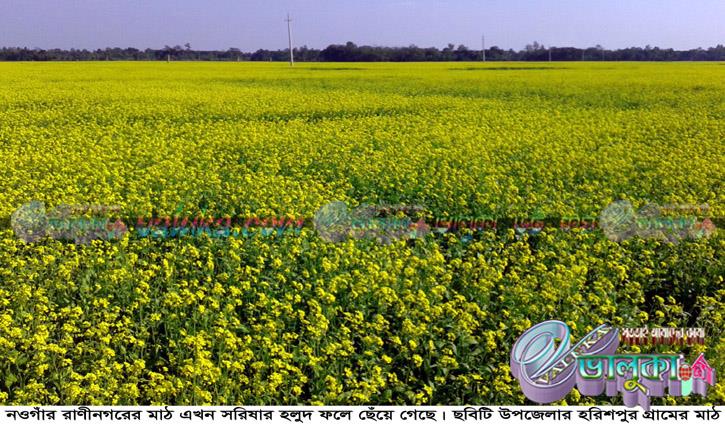 মাল বা টাকা এক বছর কাল স্থায়ী থাকা
জোড়া কাজ
যাকাতে নিসাব বর্ননা কর
যাকাতে মাসারিফ বা ব্যয় করার স্থান ৮ টি।
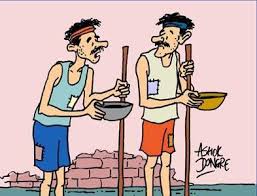 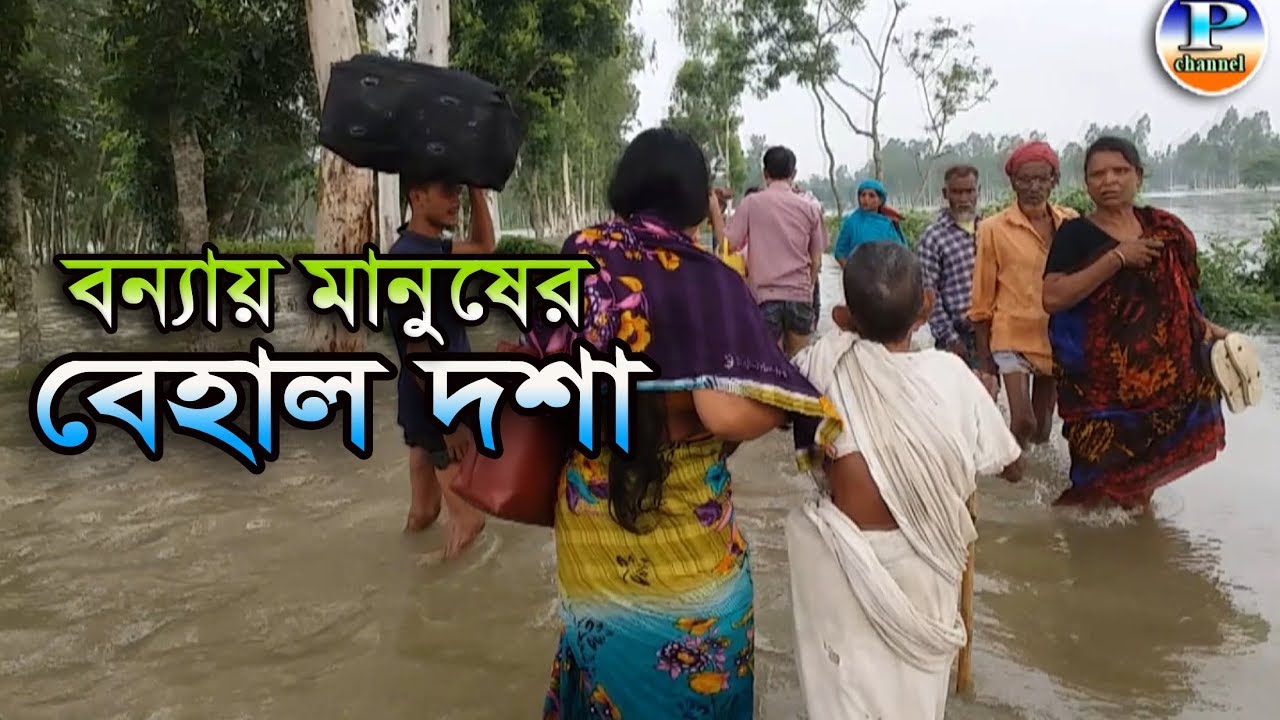 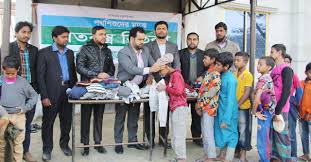 দলগত কাজ
যাকাতে মাসারিফ গুলো ব্যাখ্যা কর
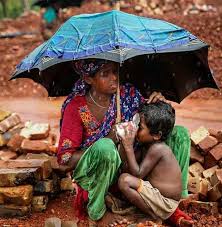 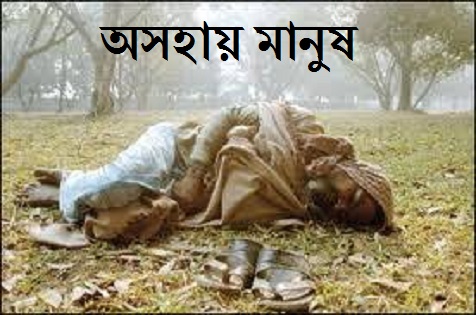 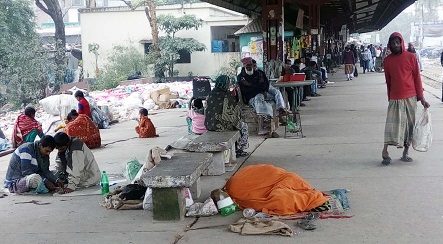 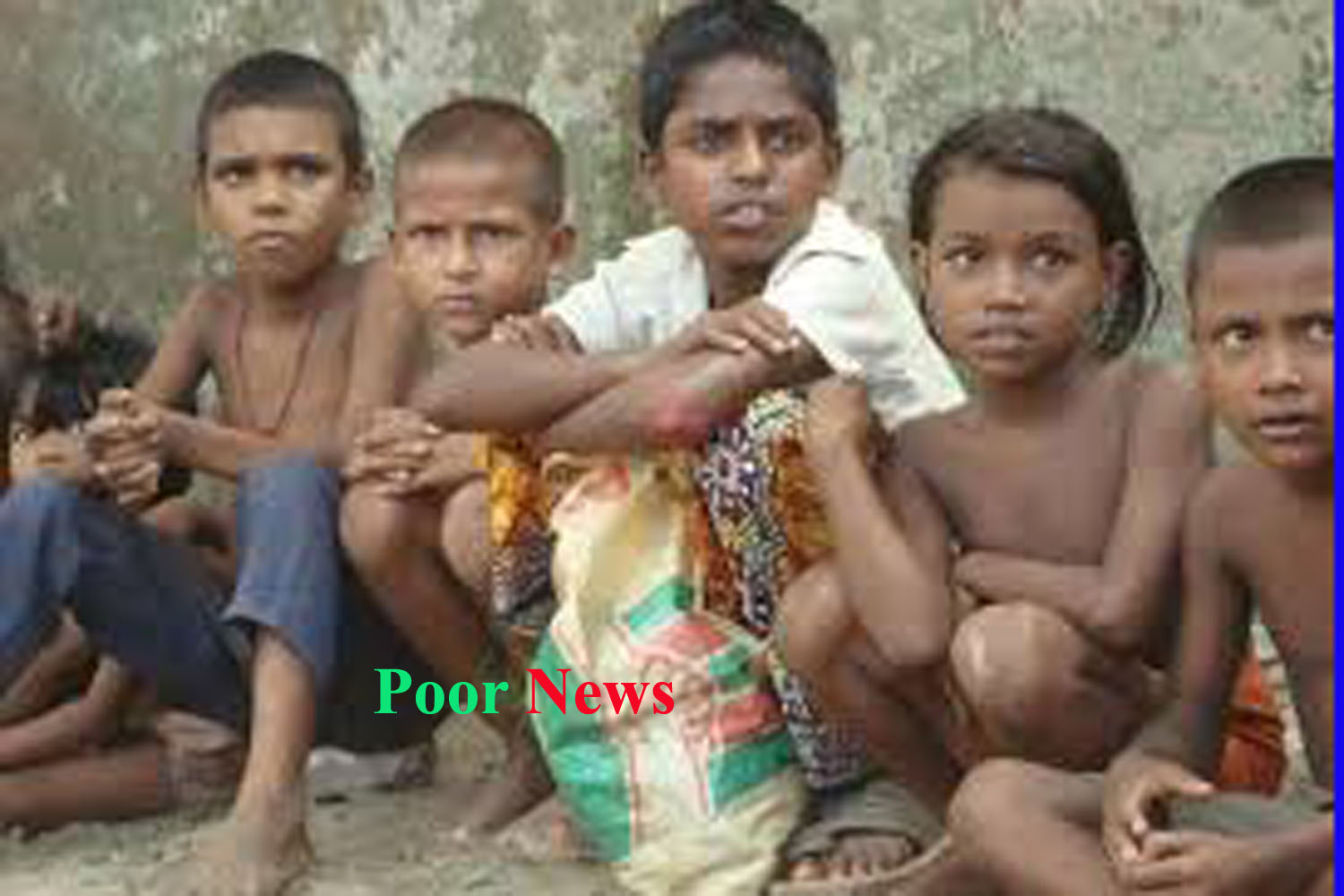 মূল্যায়ন
যাকাত কি
যাকাতে নিসাব কি
উরশ কি 
যাকাতে মাসারিফ কি
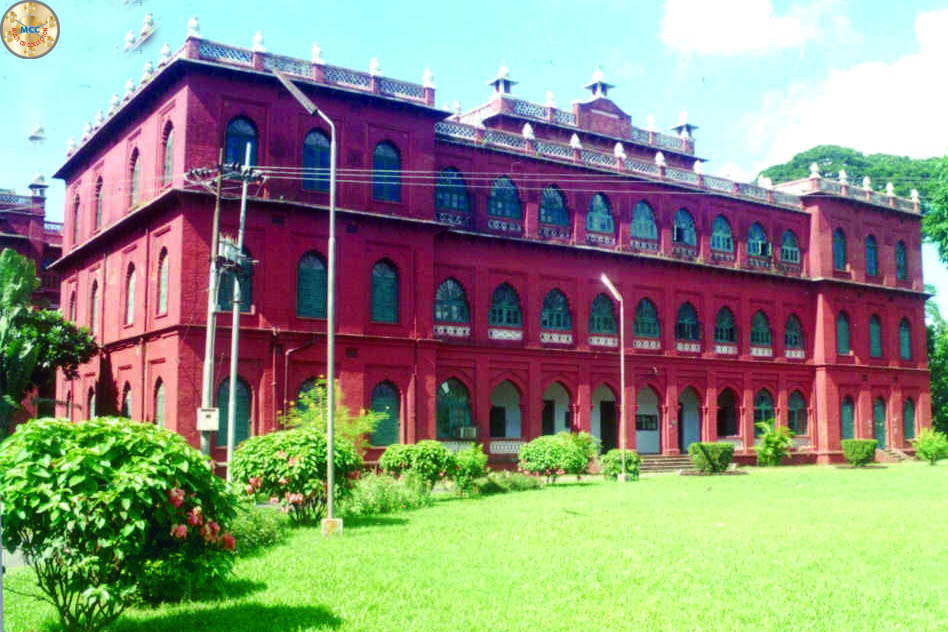 বাড়ির কাজ
যাকাত প্রদানের সুফল গুলো একটি তালিকা কর
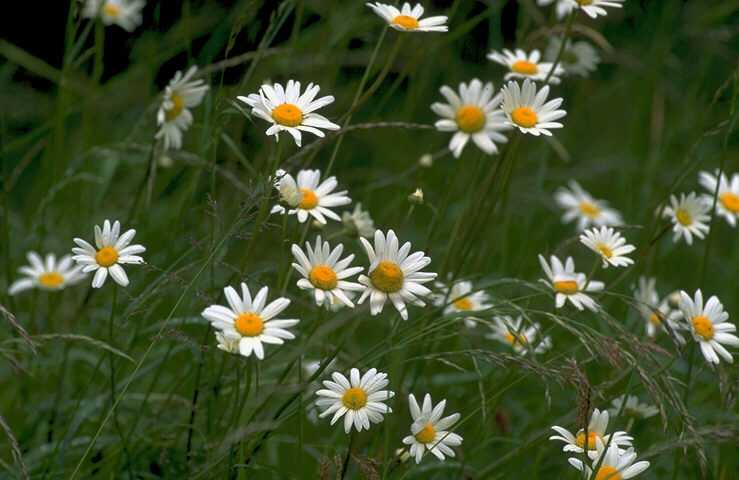 ধন্যবাদ